Unie pro francouzskou demokracii (udf)
Francouzská politika a politické strany 
Adriana Široká
Valéry giscard D‘estaing
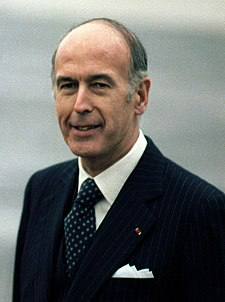 Prezident v letech 1974-1981 
Středový politik s příklonem k pravici 
Ropné šoky a ekonomická krize 
Snaha být reformním prezidentem 
Neúspěšná kandidatura v roce 1981 
1. února 1978 vzniká jako prezidentská strana UDF
ZÁKLADNÍ INFORMACE
Zakládající strany: Ústředí sociálních demokratů, Republikánská strana, Radikální strana, kluby Perspektivy a reality 
Nejvýraznější proudy: křesťanská demokracie, liberalismus, radikalismus 
Počáteční účel: podpora prezidenta a dosažení co nejlepšího výsledku v legislativních volbách; narušit politickou dominanci PS a RPR a nabídnout občanům atraktivní „třetí cestu“ 
Pravolevé štěpení a vnitřní nejednotnost
Základní informace ii.
Notabilní podstata 
Intenzivní spolupráce s RPR v 80. a 90. letech
Volatilita elektorátu  
Typický elektorát: lidé s vysokoškolským vzděláním, vyšší příjmové skupiny, praktikující katolíci, důchodci a také někteří zemědělci
Zanedbatelná členská základna (kolem 15 tisíc) a spíše regionální než celostátní zakotvení 
Celá UDF vždy závisela na politice RPR
Volby do národního shromáždění
Dvoukolový většinový systém 
577 poslanců voleno v jednomandátových obvodech (až od roku 1986)
289 křesel nutných pro získání většiny
1978
1981
RPR 22,6 %            150 mandátů 
UDF 21,4 %.           121 mandátů
PS 37,52 %             283 mandátů
RPR 20,9 %.            85 mandátů 
UDF 19,2 %.           62 mandátů
1986
1988
PS 31 %                     212 mandátů                    
UDF + RPR 41, 3 %    286 mandátů
Unie sdružení a středu – UDF + RPR 
PS 37 %                260 mandátů
RPR 19,2 %.          126 mandátů 
UDF 18,5 %          129 mandátů
1993
1997
RPR 20,4 %          242 mandátů
UDF 19,1 %         207 mandátů
PS 17,6 %.            53 mandátů
PS 23,5 %.             255 mandátů
RPR 15,7 %           139 mandátů
UDF 14, 2 %         112 mandátů
2007
2002
UMP 33,3 %         358 mandátů
PS 24,1 %           140 mandátů
UDF 4,9 %          27 mandátů
UMP 39,5 %        313 mandátů
PS 24,7 %.          186 mandátů
MoDem 7,6 %         3 mandáty
2012
2019
PS 29,4 %           280 mandátů
UMP 27,1 %.        194 mandátů
MoDem 1,8 %     2 mandáty
LREM 28,2 %           308 mandátů 
LR 15,8 %                113 mandátů
MoDem 4,1 %          42 mandátů
Volby do evropského parlamentu
Proporční volební systém
Celá země je jedním volebním obvodem 
Od roku 1979 mezi 70-80 křesly
1979
1984
UDR + RPR 
43 %
41 mandátů z 81
27,6 %
25 mandátů z 81
1994
1989
UDF + RPR 
29 % 
26 mandátů z 81
UDF + RPR 
25,6 % 
28 mandátů z 87
1999
2004
9,29 % 
9 mandátů z 87
11,9 % 
11 mandátů ze 78
2009
2014
MoDem + UDI 
9,9 % 
7 mandátů ze 74
MoDem 
8,5 % 
6 mandátů ze 72
2019 
MoDem + LREM + Agir + Mouvement Radical
22,4 % 
21 mandátů ze 74
Shrnutí
Původním účelem bylo dosažení, co nejlepšího výsledku v legislativních volbách a upevnění pozice prezidenta d‘Estainga 
Snaha nabídnout voličům třetí cestu
Její notabilní podstata jí spíše uškodila, stejně tak jako její vnitřní nejednotnost a pravolevé štěpení 
I přes kritiku volebního systému jako „diskriminačního“ se UDF podařilo až do 90. let 20. století najít své stále místo, a to po boku pravicové RPR 
I přes značný úbytek členů a voličů od roku 2002 se dokázala v systému udržet a v současnosti je od roku 2017 vládní stranou
Zdroje
Dvořáková, Vladimíra. (2008). Základní modely demokratických systémů. Praha: Oeconomica
Hönigová, Nina. (2008). Pozice středové strany v systému francouzské V. Republiky: Význam a role UDF v kontextu prezidentských voleb 2002 a 2007 (Bakalářská práce). Získáno z: https://dspace.cuni.cz/bitstream/handle/20.500.11956/909/BPTX_2006_2_11230_JBAK01_12863_0_59501.pdf?sequence=1
Jurčíková, Barbara. (2009). Reformní přínos vládnutí Valéry Giscarda d’Estainga v letech 1974-1981 (Diplomová práce). Získáno z: https://dspace.cuni.cz/bitstream/handle/20.500.11956/682/DPTX_0_0_11230_0_16311_0_72291.pdf?sequence=1&isAllowed=y
Jurčíková, Barbara. (2010). Francie v době krize 1974-1981: Období vládnutí Valéry Giscarda d’Estainga. (Rigorózní práce). Získáno z: https://dspace.cuni.cz/bitstream/handle/20.500.11956/94328/150041005.pdf?sequence=1&isAllowed=y
Knapp, Andrew. (2005). Parties and the Party system in France. Basingstoke: Palgrave 
Perottino, Michel. (2005). Francouzský politický systém. Praha: Slon 
https://www.france-politique.fr
http://www.parties-and-elections.eu/france.html
 
Zdroj obrázku 
https://upload.wikimedia.org/wikipedia/commons/thumb/0/0a/Valéry_Giscard_d’Estaing_1978.jpg/1024px-Valéry_Giscard_d’Estaing_1978.jpg